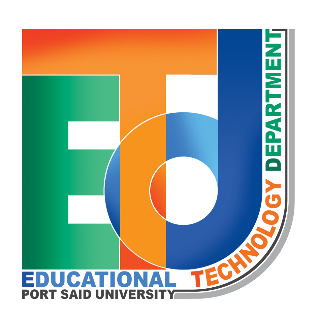 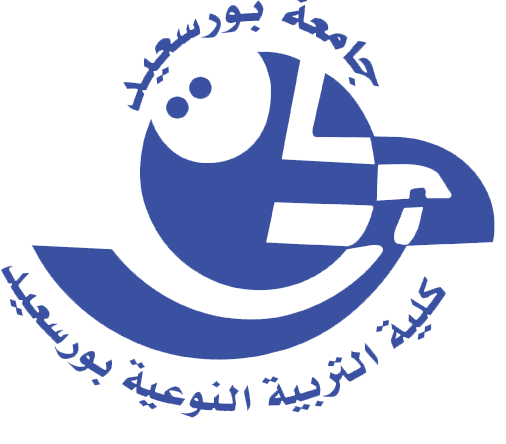 عرض تقديمى عن
الحياة الدينية
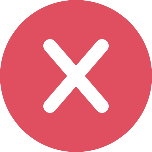 الفهرس الرئيسى
عناصر الدرس
الأهداف
التقويم
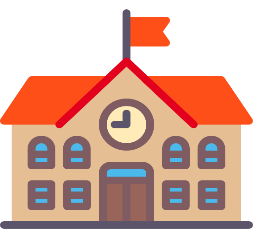 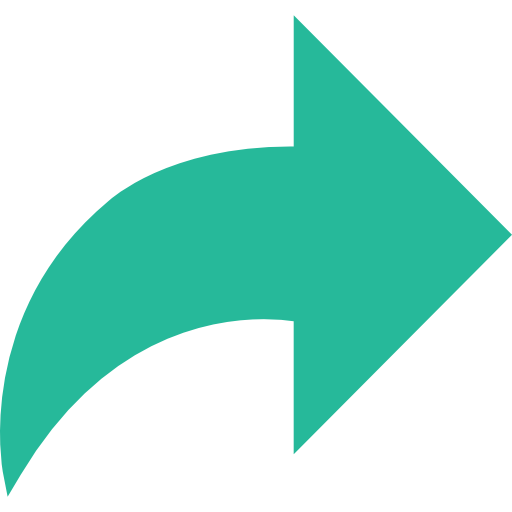 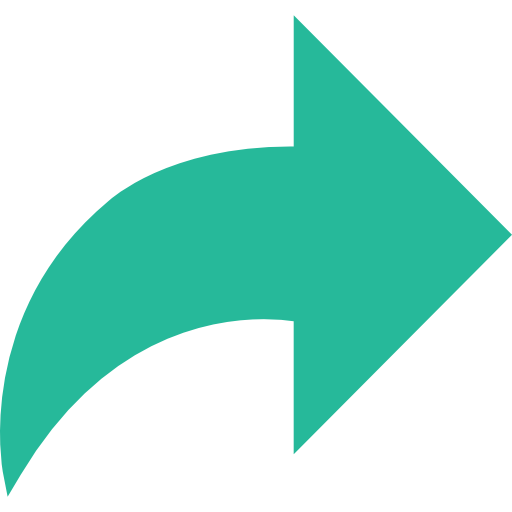 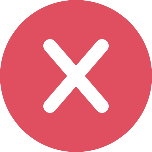 الأهداف الدرس
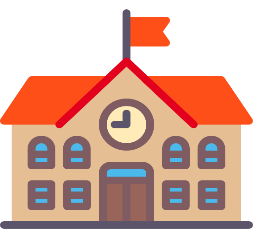 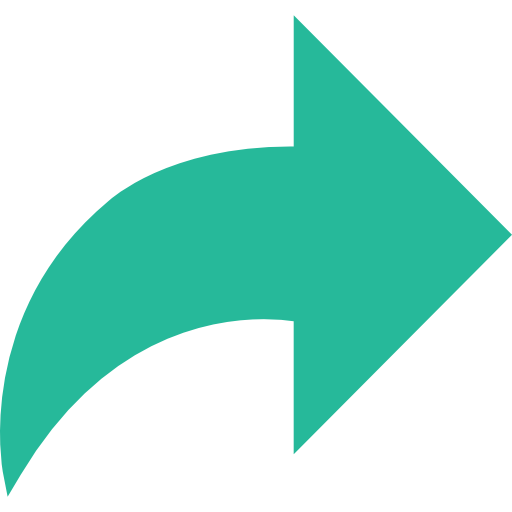 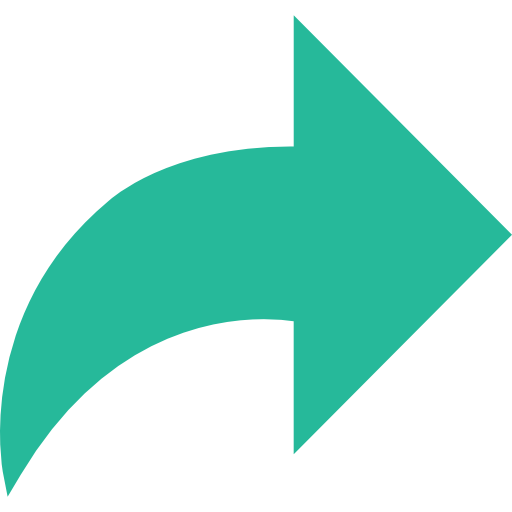 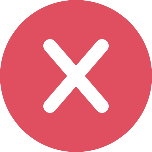 يتعرف خصائص  الحياة الدينية في مصر القديمة .
01
يفسر أسباب تعدد الآلهة عند المصريين القدماء .
الأهــــداف
02
يوضح النتائج المترتبة على اعتقاد المصري القديم في الثواب والعقاب .
03
05
Saturn
Saturn
يحدد المقصود بكل من : بعث – خلود – توحيد.
04
يبدى الاهتمام يتعرف أهم المعتقدات الدينية عند المصريين القدماء.
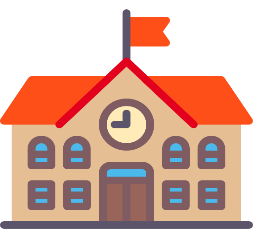 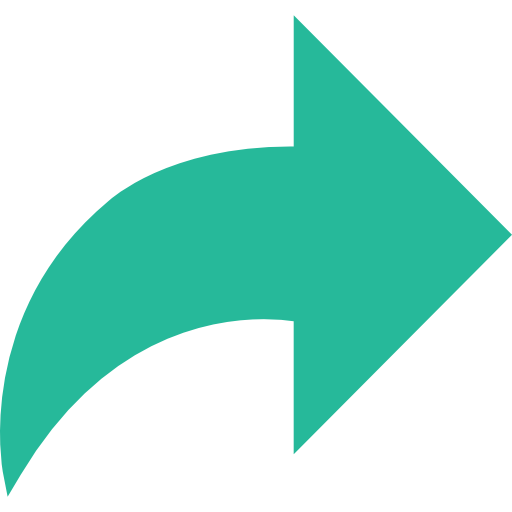 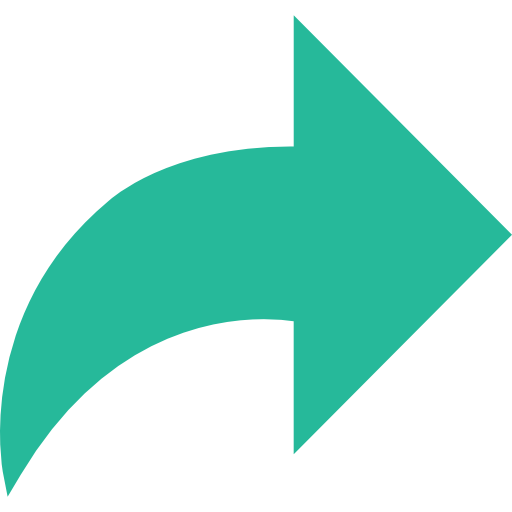 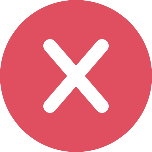 عنـــاصر الـــدرس
فهرس المحتوى
تعريف الحياة الدينية
خصائص الحياة الدينية
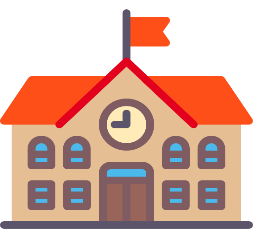 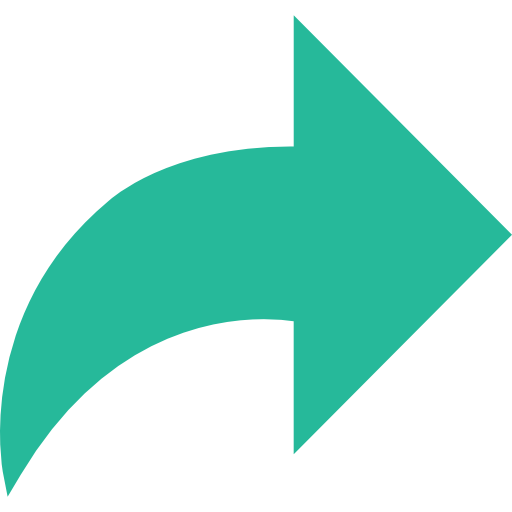 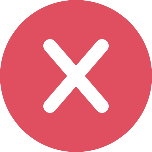 تعريف الحياة الدينية
مجموعة المعتقدات والشعائر والطقوس التى كان يؤديها المصري القديم داخل أو خارج المعابد .
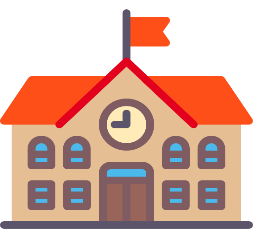 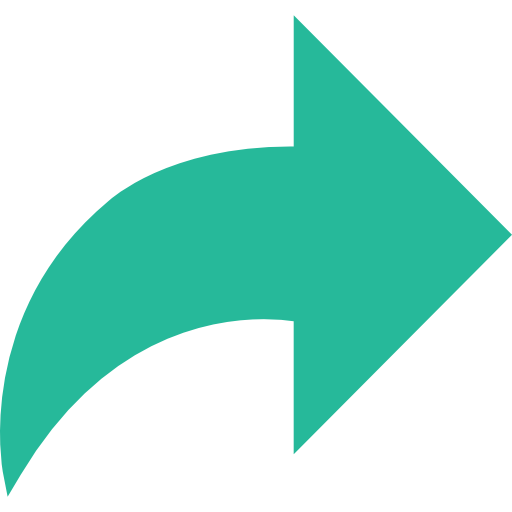 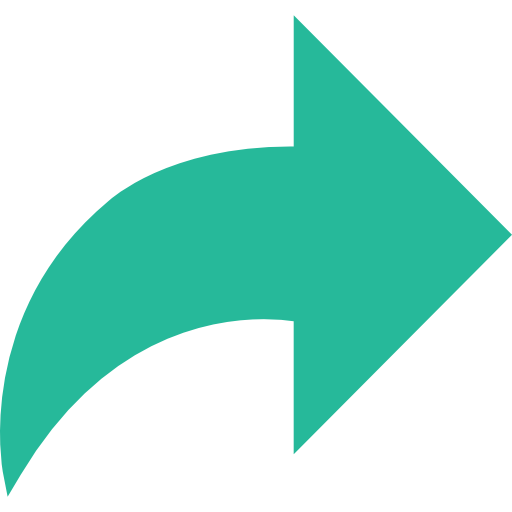 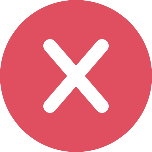 خصائص الحياة الدينية
السمو إلى التوحيد
الاعتقاد في الثواب والعقاب
1
2
3
4
5
الاعتقاد بتعدد الآلهة
الاعتقاد في البعث والخلود
الاعتقاد في تعدد الموتى
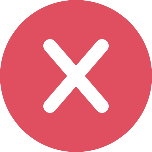 الاعتقاد يتعدد الآلهة
مصر قبل توحيدها على يد الملك نعرمر (مينا )كانت مقسمة إلى عدة أقاليم  , وكان لكل إقليم إلهه الخاص الذى تقدم له القرابين , وتصنع له التماثيل , وتقاوم له المعابد , ويلتفون حوله في الأعياد , حتى إنه عندما كان يعظم شأن أي مدينة أو إقليم أو دولة , كانت تنتشر عبادة إلهه .
مثل عبادة الإله
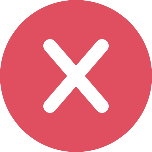 الاعتقاد يتعدد الآلهة
(رع) في (منف ):عاصمة  الدولة القديمة .
(أوزيريس ) في عصر الدولة الوسطى
(أمون ) في عصر الدولة الحديثة
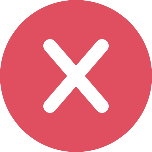 الاعتقاد في البعث والخلود
كان المصري القديم يعتقد في أن هناك حياة أخرى ينعم بها المتوفى , وأنه سيعاد بعثه ثانية بعد موته (العودة للحياة بعد الموت )؛ ليحيا حياة الخلود (عدم الموت ) ؛ لذلك ... دفع هذا الاعتقاد المصريين إلى تحنيط جثث موتاهم ووضعها في قبور حصينة (الأهرامات )شيدوها فى قلب الصحراء , حيث يسود الجفاف .
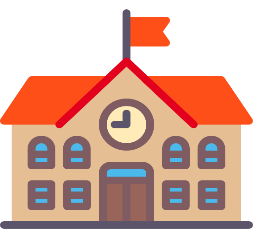 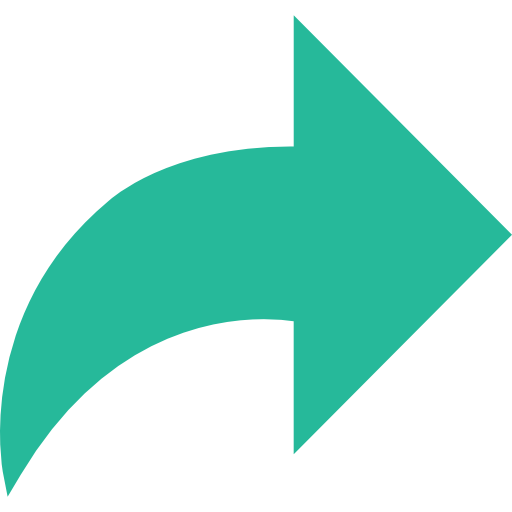 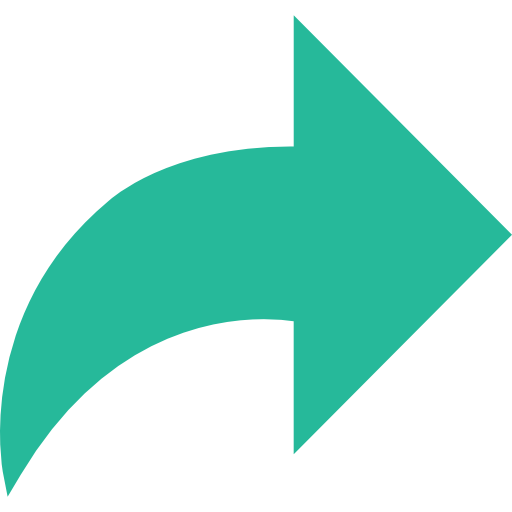 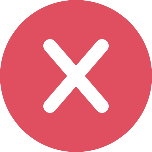 الاعتقاد في الثواب والعقاب
اعتقد المصري القديم بأن الروح تتعرض للحساب , فيقف الميت أمام محكمة تتكون من 42قاضيا يمثلون أقاليم مصر , ويرأسهم إله الموتى (أوزيريس ), حيث يأخذ الميت في سرد أعماله الحسنة , ويتبرأ من أعماله السيئة
السمو إلى التوحيد
رحب الملوك الفراعنة منذ فجر التاريخ بتعدد الآلهة
حتى لا تترك السلطة الدينية في يد كهنة إله واحد , يمكن أن ينافسهم فى الثراء والسلطان .لذلك ..كان لكل قبيلة أو إقليم إله يعبده . حتى ظهرت فكرة التوحيد بعبادة إله واحد على يد (أمنحتب الرابع ).
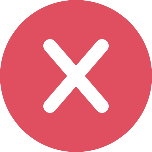 لينك اللعبة التعليمية
https://wordwall.net/play/8287/256/319